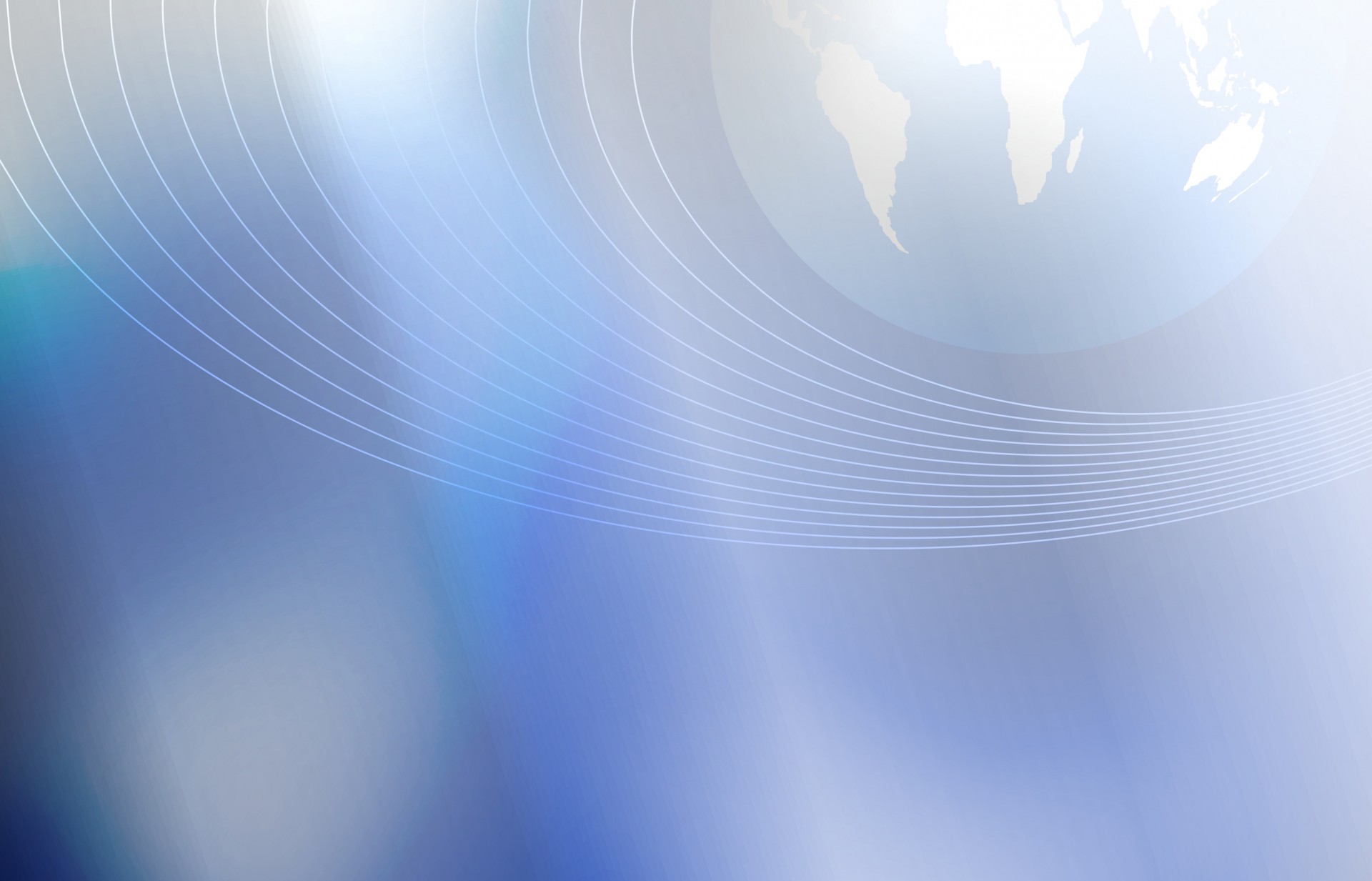 Система стимулирования педагогических кадров общеобразовательной организации в сложных социальных условиях
Золотарева 
Ольга Владимировна, 
МБОУ «Шишинская СОШ», Топкинский МР
«Каторга не там, где работают киркой.Она ужасна не тем, что это тяжкий труд. Каторга там, где удары лишены смысла,   Где труд не соединяет человека с людьми».А. де Сент-Экзюпери
Характеристика кадрового состава МБОУ "Шишинская СОШ"
в 2016-2017 учебном году в школе работают во главе с директором 1 зам. директора по УВР, 1 зам. директора по ВР, 17 учителей на постоянной основе, 3 учителя по совместительству, 1 педагог-организатор
4 человека имеют высшую квалификационную категорию, 11 - первую квалификационную категорию
Характеристика кадрового состава МБОУ "Шишинская СОШ"
один учитель награжден значком "Отличник народного просвещения"
один учитель награжден медалью "За достойное воспитание детей"
один учитель награжден медалью "За особый вклад в развитие Топкинского района"
средний возраст учителей - 44 года
Материальное стимулирование педагогических кадров в МБОУ "Шишинская СОШ"
на основе Положения об оплате труда
на основе Коллективного договора
на основе дифференцированных показателей эффективности труда учителей начальных классов, учителей среднего и старшего звена (оценочных листов)
Проблемы
Погоня за количественными результатами в стимулировании негативно отражается на качественных.
Одна и та же оплата труда стимулирует количественные результаты, но не стимулирует качественные, поскольку работник уже достиг предела своих способностей в определенной работе.
Одна и та же оплата труда может оказывать разное воздействие на трудовую активность в условиях дефицита кадров и их достатка (кадры могут просто спекулировать на своей незаменимости, значимости для производства в данный момент).
Особенность оплаты труда в неблагоприятных условиях и во внеурочное время заключается в том, что стимулирование является не вознаграждением за конкретные результаты труда, а компенсацией (здесь необходим особый подход к работнику, беседа с ним по поводу заработной платы)
Принципы морального стимулирования
Гуманности
Справедливости
Целостности
Объективности
Гласности и т.д.
Проблемы морального стимулирования труда педагогов
не сформирована единая система нравственных ценностей (в том числе педагогических) в ОО
отсутствует эффективный механизм управления моральным стимулированием труда педагогов 
не всегда отражены в локальных актах
Пирамида потребностей(А. Маслоу)
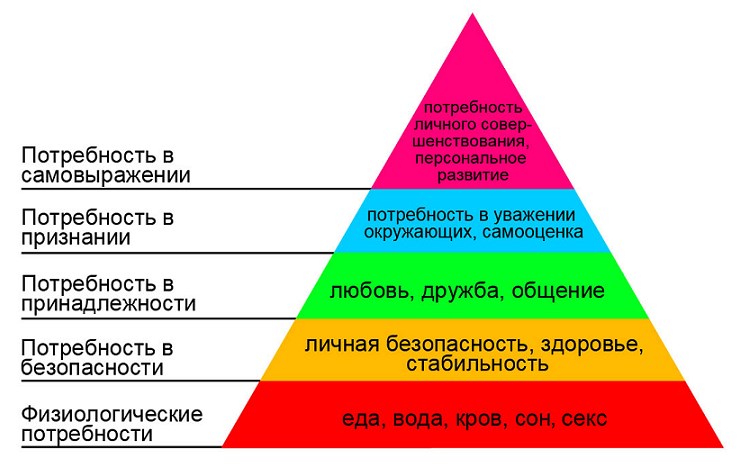 Логическая цепочка решения проблем морального стимулирования труда педагогических работников
Критерии самоанализа.

Мотивы труда.

Моральное стимулирование.

Удовлетворение высших потребностей.
Желаемый результат.
Моральное стимулирование труда педагогов
Технология управления морального стимулирования труда педагогов состоит и трех этапов:
Диагностика – сбор информации о состоянии управляющего объекта.

Анализ полученной информации.

Выдача воздействующей информации.
Алгоритм действий
1 шаг
	Педагоги делают самоанализ методической работы.
2 шаг
	Руководители МО обобщают самоанализ по критериям и делают отчёт в форме справки ВШК.
3 шаг
	Заполняется сводная таблица заместителем директора по УВР в конце учебного года, которая дает объективную и полную информацию о кандидатах на выдвижение наград отраслевого и государственного уровня.
Алгоритм действий
4 шаг
	Подводятся итоги на методическом совете и педсовете «Анализ работы школы по конечным результатам», награждение и поощрение учителей. Утверждение кандидатур на награждение отраслевыми и государственными наградами.
5 шаг
	 Обобщается и распространяется опыт педагогов на школьной научно-практической конференции, где определяются новые направления и перспективы методической работы.
Муниципальное бюджетное общеобразовательное учреждение "Шишинская средняя общеобразовательная школа"
652310, Кемеровская область,
Топкинский район,
пос. Шишино, ул. М. Горького, 9
тел./факс 8-384-54-95-4-83
e-mail: shishka_50@mail.ru

Директор школы: Якушев Юрий Александрович